Big issues in small hands 
Erasmus plus 2014-16
1st Vrontados Primary School
Chios, Greece
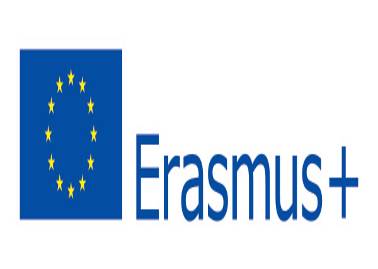 Greece is located in the Mediterranean Sea
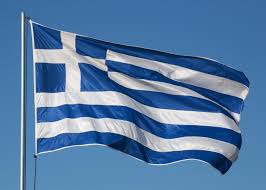 The capital of Greece is Athens
The place where democracy was born
Greece has lots of beautiful islands
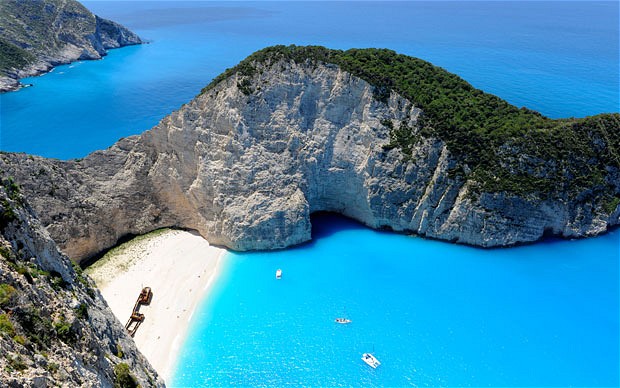 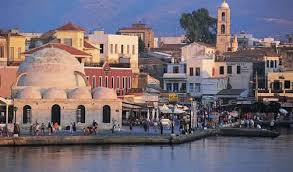 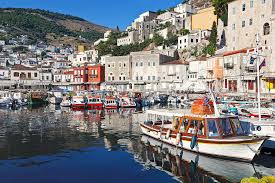 Greece is a country of great interests and diverse cultures
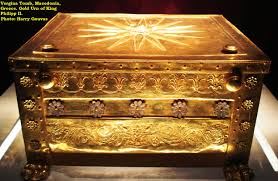 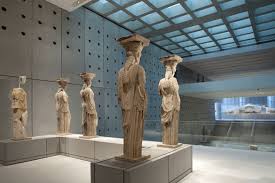 The place where drama was written and it is still performed
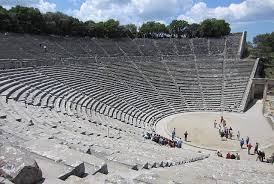 Chios
Chios is situated in the eastern part of Greece. It is the 5th biggest island and has a population of 55.000 people.
Places of interest in Chios
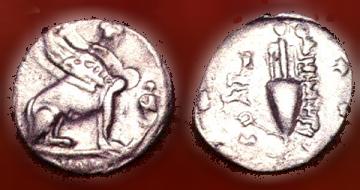 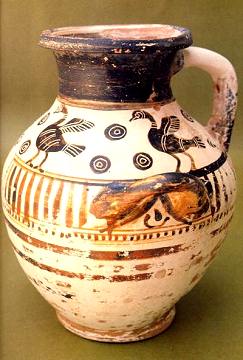 What Chios is famous for
Isolated beaches
tulips
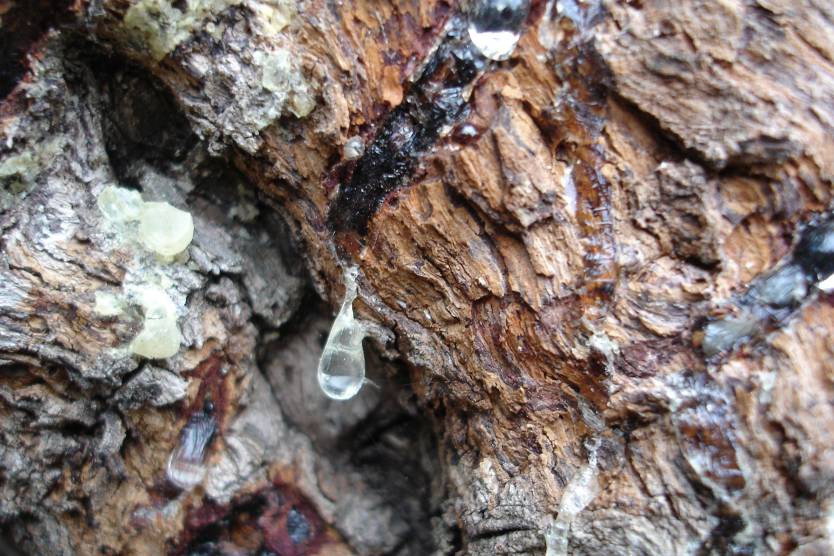 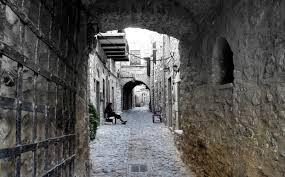 Pistacia-lent
Medieval - villages
Chios nature
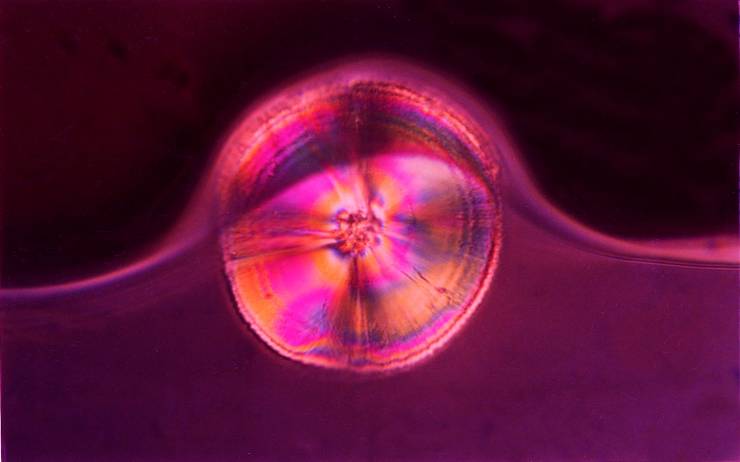 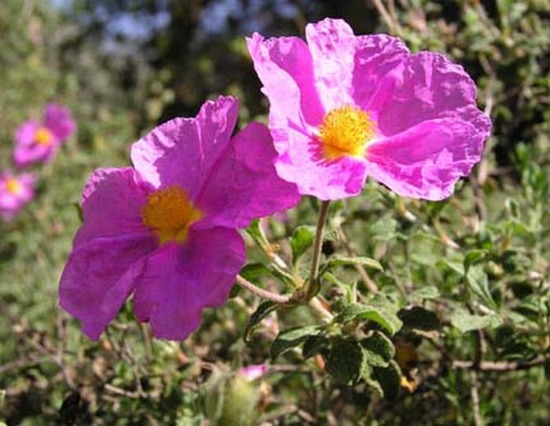 Pistacia-lent
Cistus
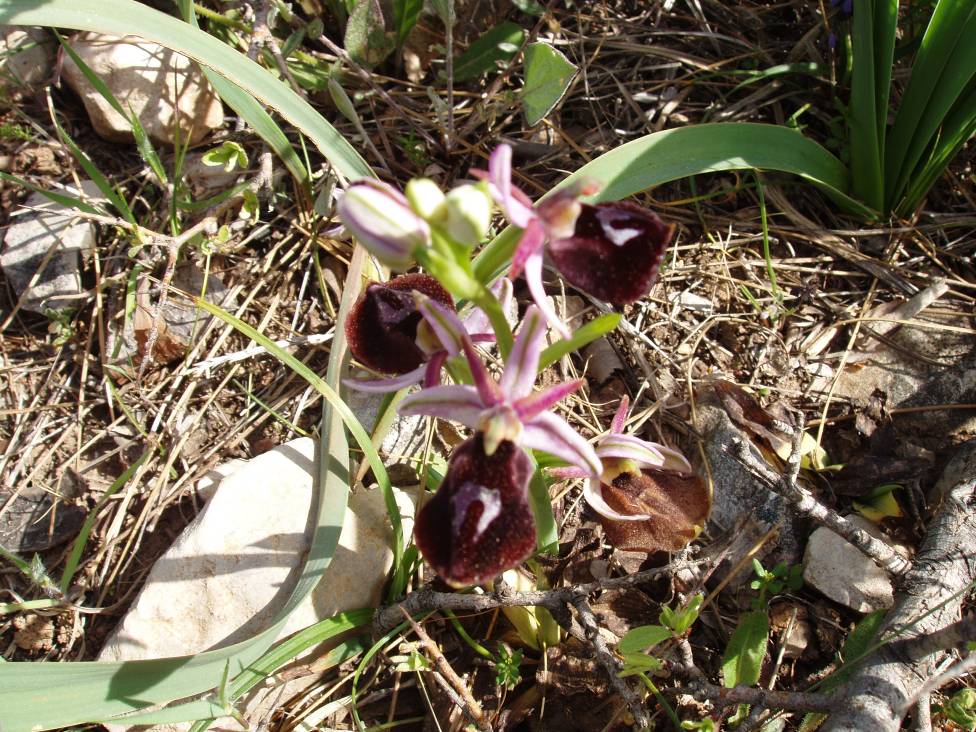 ophrys
Our school is situated in Vrontados,
a small town 5km away from the capital.
1st Vrontados Primary School
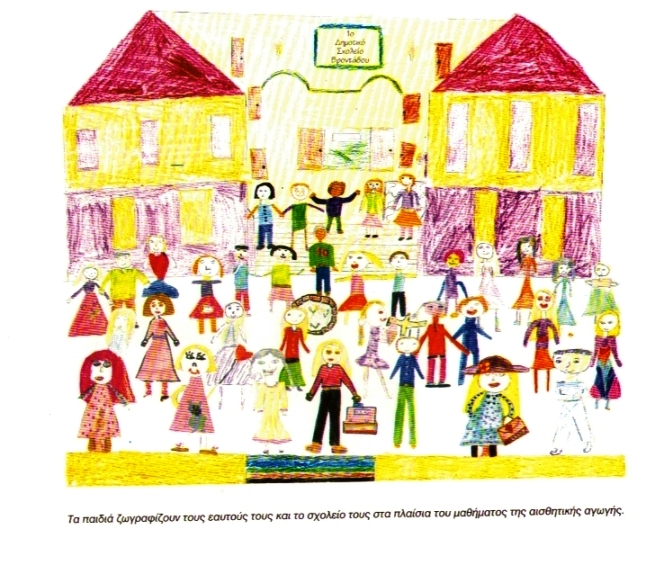 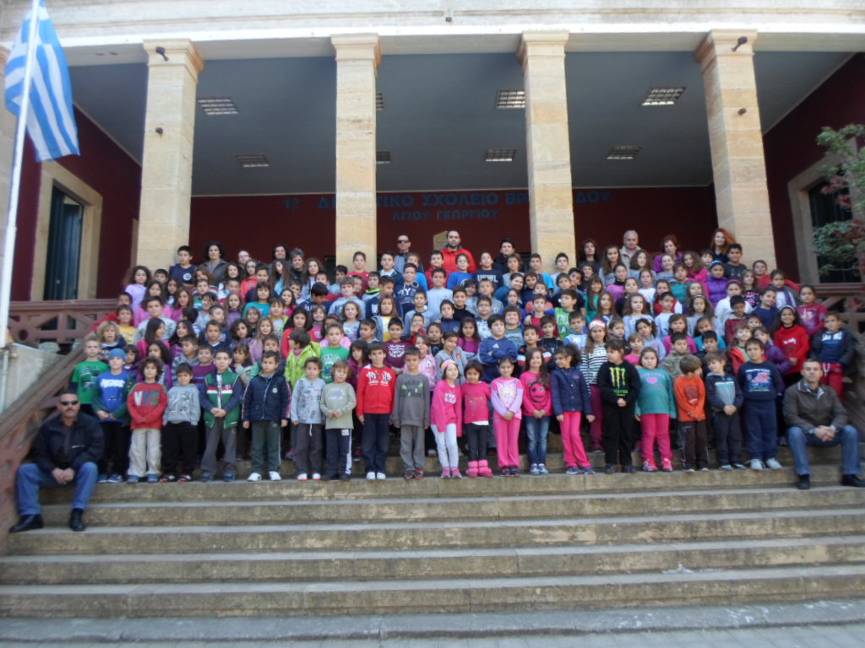 Our school was built in 1915.
In our school there are 142 pupils aged seven to twelve and eighteen teachers.
Our school
Our neighbourhood
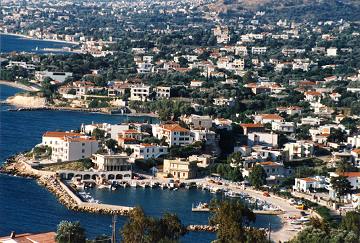 We are looking forward to a successful Erasmus plus programme with our partners:
Czech, Poland, Estonia,France and Turkey.
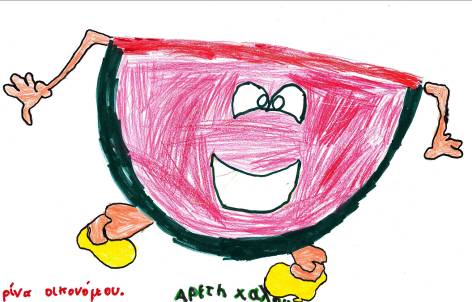